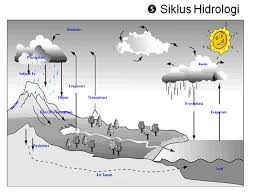 SIKLUS HIDROLOGI
MINGGU -  1
HIDROLOGI ?
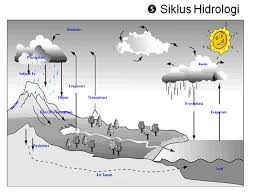 2 PRINSIP dasar HIDROLOGI terkait teknik sipil :

 SIKLUS HIDROLOGI
 IMBANGAN AIR (WATER BALANCE)
Mengapa TEKNIK SIPIL perlu MEMPELAJARI ?????
SIKLUS HIDROLOGI
14/02/2017
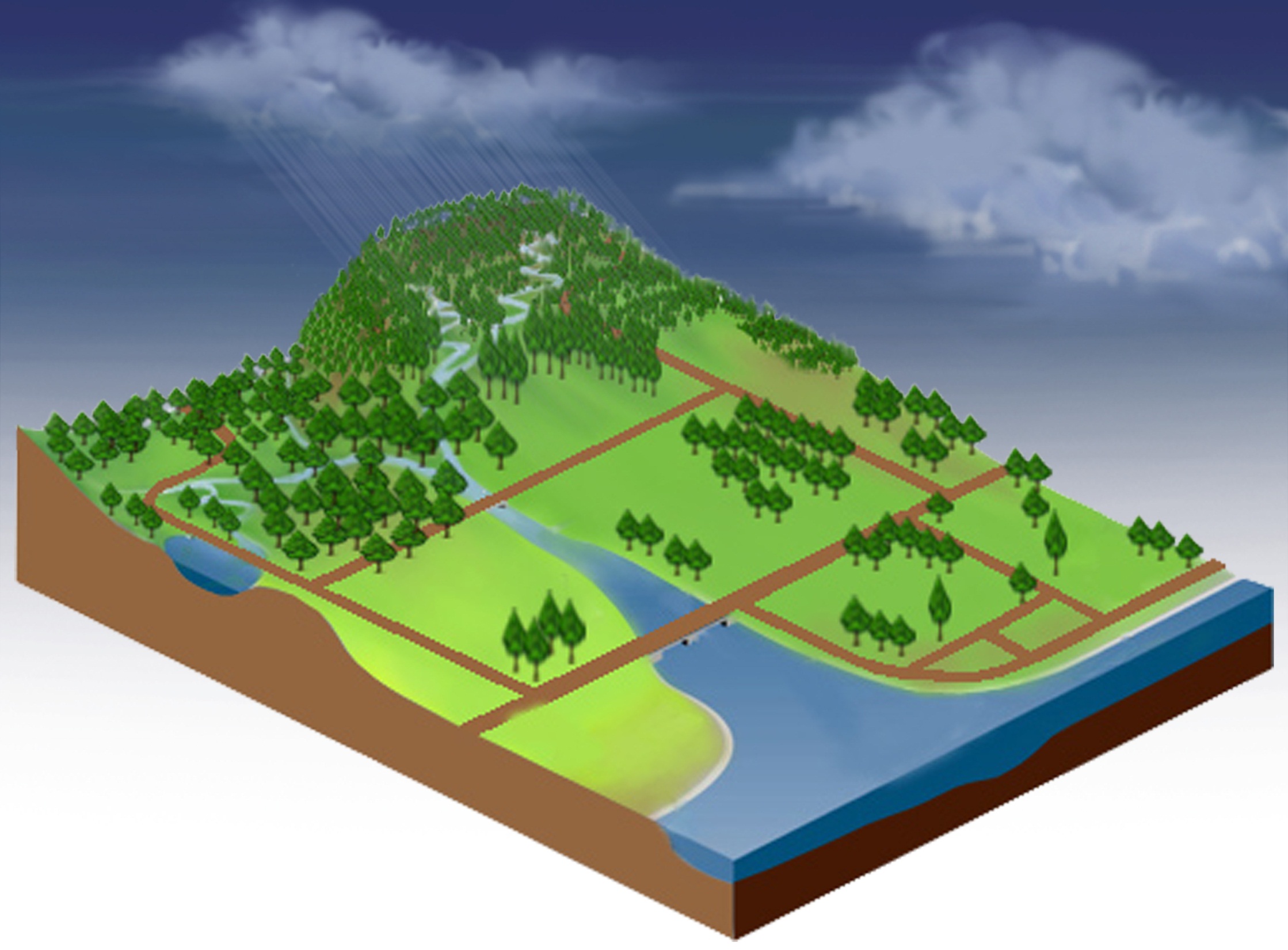 Peresapan/Infiltrasi
SIKLUS HIDROLOGI
Awan
Hujan
Evapotranspirasi
Limpasan (Run-off)
Airtanah
(Bebas)
Evaporasi
Mata Air
Muka Airtanah
(Bebas)
Airtanah
(Bertekan)
Dataran Banjir
Lapisan Kedap Air